KAKO NAPISATI PROJEKTNI PRIJEDLOG I DOBITI SREDSTVA IZ EU FONDOVA?
Boris Pekićdirektor, UHY SAVJETOVANJE d.o.o.
SADRŽAJ:
Uvod u EU fondove
Osnovni pojmovi
Proces pripreme projekata
Zaključak
Pitanja i odgovori
Projekt nije lista želja

Projekti su isključivo ulaganja koja stvaraju društvene koristi/indirektne efekte

Projekt se može razvijati u fazama, ali ne smije se umjetno dijeliti (izgraditi tvornicu ili most do pola)

U EU projektima poštuje se sva domaća regulativa (npr. imovinsko-pravna pitanja, ishođenje dozvola, javna nabava…)
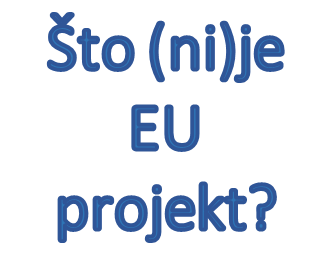 PRIPREMA PROJEKTA
Definiranje ciljeva: Što želimo postići projektom?
Definiranje ciljnih skupina: Kome će projekt koristiti?
Definiranje potreba ciljnih skupina (što, koliko, kada)
Identifikacija projekta
Definiranje realnih mogućnosti i prepreka razvoju projekta
OTVORENA PITANJA
Tko je zadužen za pripremu projekta?
Tko će projektom upravljati u nakon završetka financiranja od EU?
Koje aktivnosti obuhvaća projekt? – Kupnja zemljišta, projektiranje, izgradnja, edukacija…
Lokacija projekta?
OTVORENA PITANJA
Koje proizvode/usluge će se nuditi? 
Koji je vijek projekta?
Status imovinsko-pravnih odnosa?
Zatvaranje financijske konstrukcije?
Koje će se društvene koristi ostvariti projektom?
RAZVIJENOST EUROPSKIH REGIJA
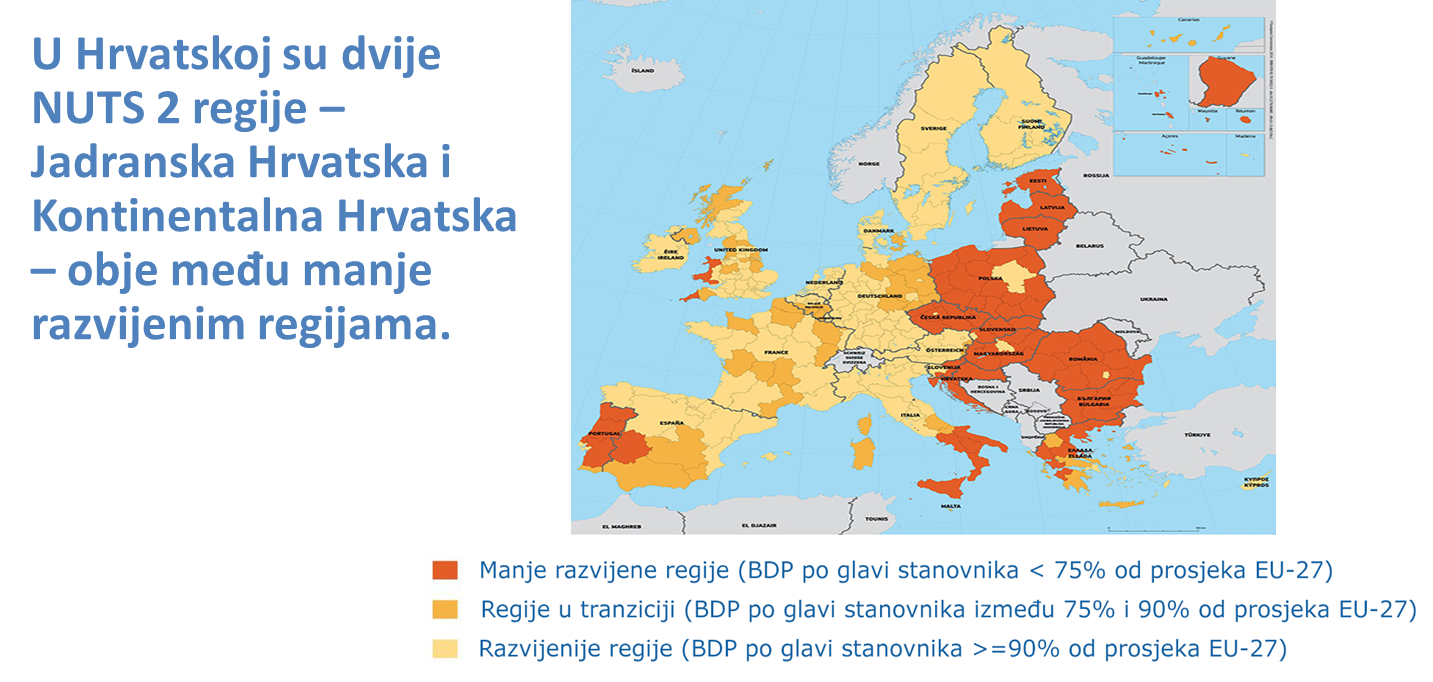 VRSTE FONDOVA I PROGRAMA
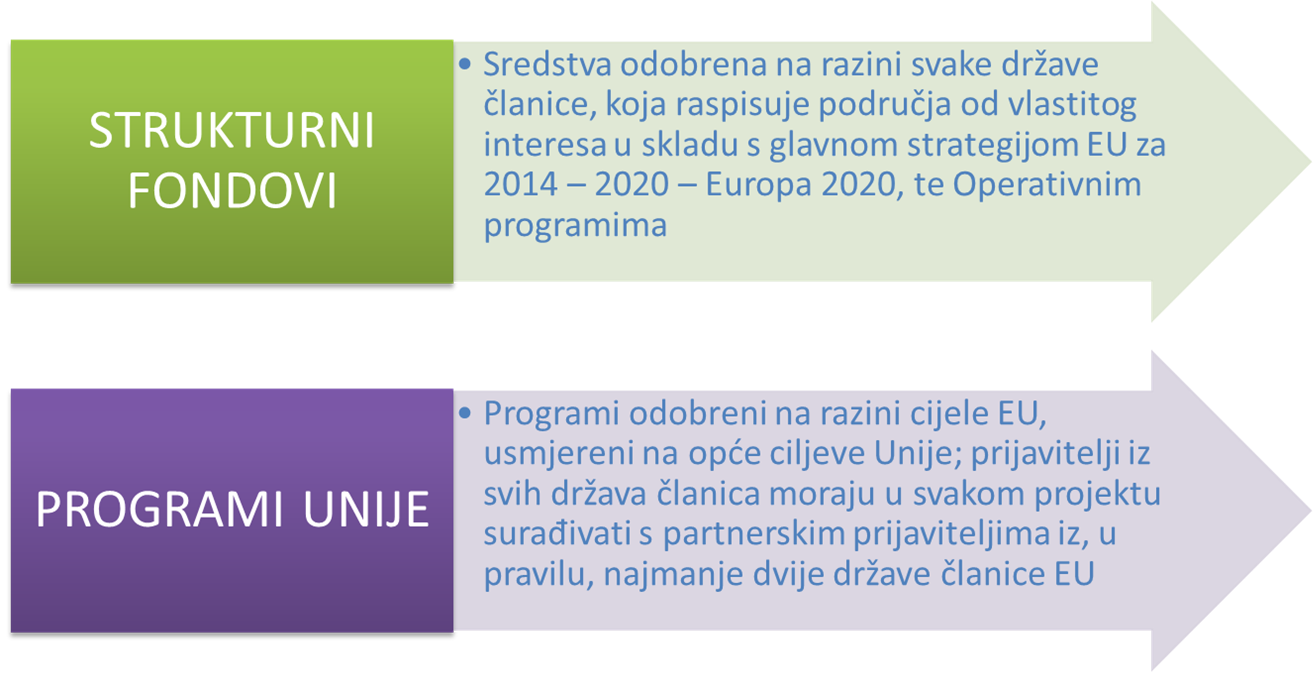 GDJE PRONAĆI INFORMACIJE

www.strukturnifondovi.hr

Krovna stranica EU fondova u RH
Pročitati OP u području vlastitog interesa
Pregledati aktivne natječaje
Pregledati indikativan godišnji plan objave natječaja
O. P. KONKURENTNOST I KOHEZIJA 2014.-2020. 

Jačanje gospodarstva primjenom znanja, istraživanja i inovacija
Poboljšanje dostupnosti i korištenja ICT tehnologija
Poslovna konkurentnost
Promicanje energetske učinkovitosti i obnovljivih izvora energije
Klimatske promjene i upravljanje rizicima
Zaštita okoliša, prilagodba klimatskim promjenama i održivost resursa
Povezanost i mobilnost
Socijalno uključivanje i zdravlje
Obrazovanje, vještine i cjeloživotno učenje
Tehnička pomoć
O.P. UČINKOVITI LJUDSKI POTENCIJALI

Promicanje održivog i kvalitetnog zapošljavanja i podrška mobilnosti radne snage
Promicanje socijalne uključenosti, borba protiv siromaštva i svake diskriminacije
Ulaganje u obrazovanje, osposobljavanje i strukovno osposobljavanje za vještine i cjeloživotno učenje
Jačanje institucionalnih kapaciteta javnih tijela i zainteresiranih strana te učinkovite javne uprave
PROGRAM RURALNOG RAZVOJA

Konkurentnost poljoprivrede
Održivo gospodarenje resursima 
Uravnotežen razvoj ruralnih područja

www.apprrr.hr
www.ruralnirazvoj.hr
O.P. ZA POMORSTVO I RIBARSTVO

Cilj programa: promicanje konkurentnog, okolišno i gospodarski održivog i društveno odgovornog ribarstva i akvakulture, uravnoteženog i uključivog teritorijalnog razvoja ribarstvenih i akvakulturnih područja te poticanje razvoja i provedbe Integrirane pomorske politike Europske unije.
POTENCIJALNI KORISNICI

Javni korisnici (JLS, javne škole, vrtići, muzeji, javna komunalna društva, domovi, visoka učilišta itd.)
Privatni korisnici (privatna trgovačka društva)
NGO – neprofitne organizacije i civilno društvo
VRSTE PROJEKATA
tzv. „Hard projekti” (izgradnja, opremanje, istraživanje…)
tzv. „Soft projekti” (ESF projekti, edukacije, volontiranje, socijalno uključivanje…)

https://strukturnifondovi.hr/
http://www.esf.hr/
PREDUVJETI ULASKA U PROJEKT
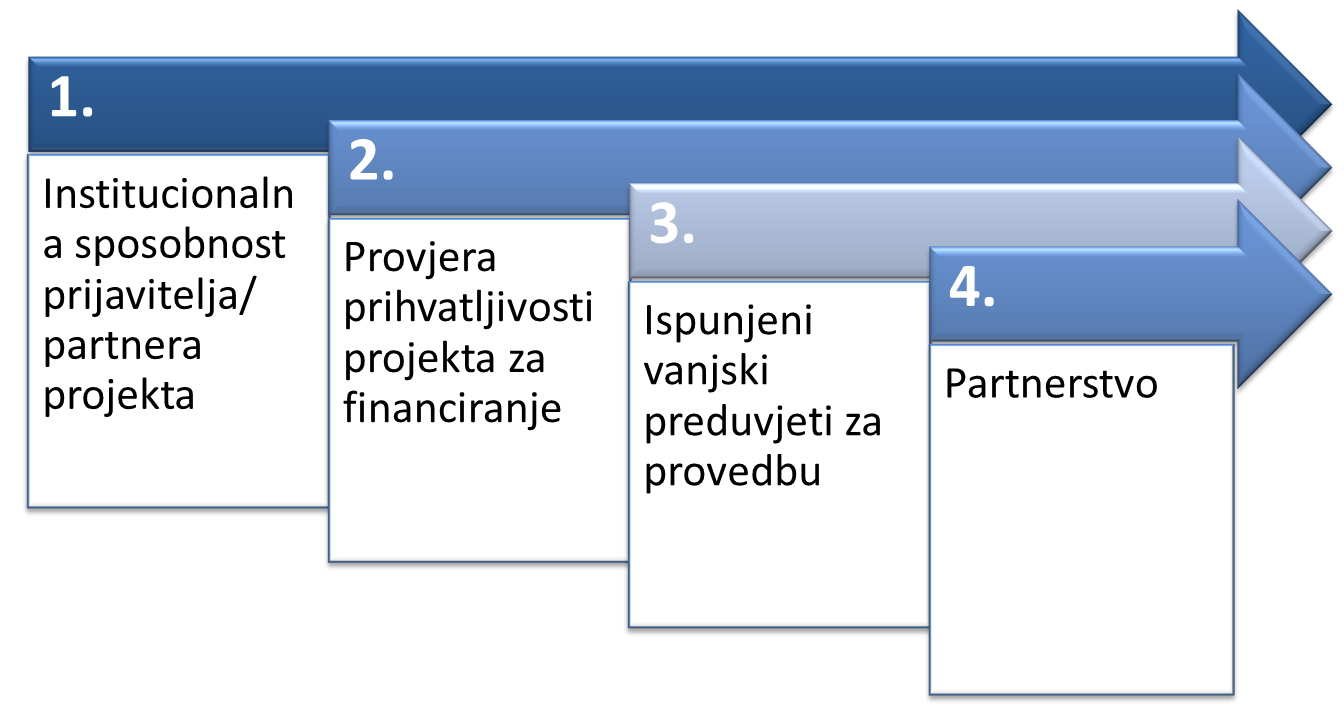 PODJELA NATJEČAJNE DOKUMENTACIJE
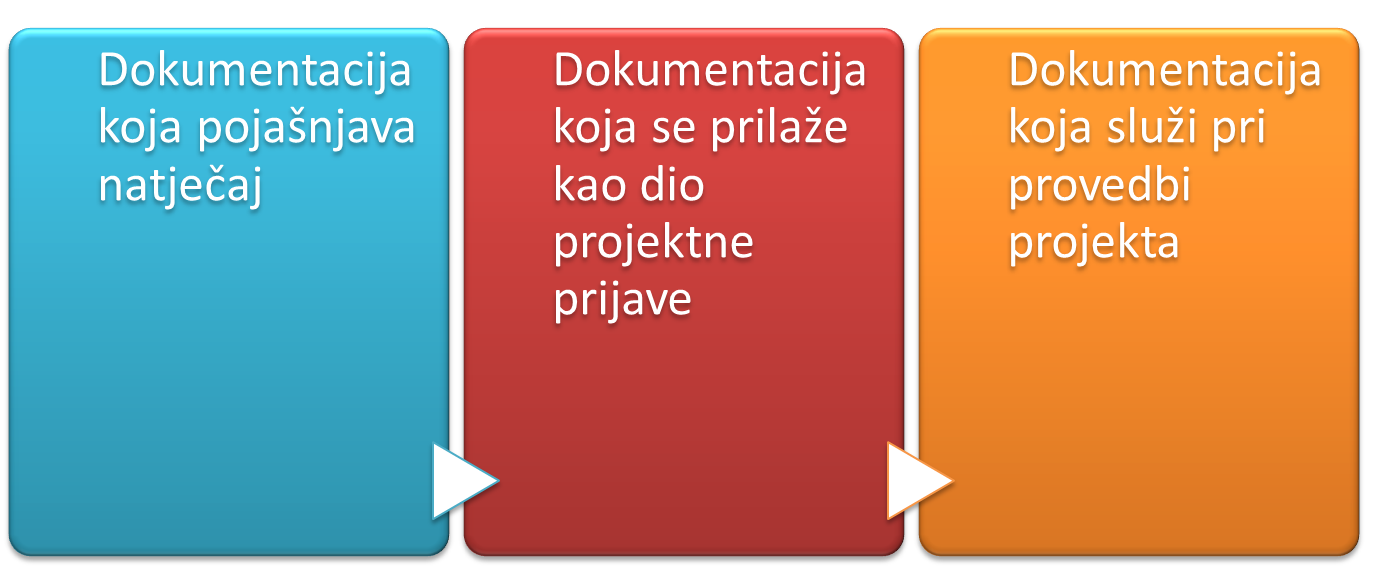 DOKUMENTACIJA NATJEČAJA
Upute za prijavitelje 
Kriteriji bodovanja 
Je li organizacija prihvatljiva kao prijavitelj projekta?
Jesu li planirane projektne aktivnosti prihvatljive?
Koliki je iznos potpore?
Kako dokazati sufinanciranje projekta od strane prijavitelja?
Imam li dovoljne kapacitete?
Koliko bi projekt mogao dobiti bodova?
DOKUMENTACIJA ZA PRIJAVU
Obrasci za prijavu - prijavni obrazac A (ispunjava se on-line), prijavni obrazac B, poslovni plan… 
Dodatna dokumentacija: izjava o korištenim potporama male vrijednosti, skupna izjava, glavni projekt
Formalna dokumentacija: GFI-POD, Potvrda porezne, JOPPD, BON2…
NOVOST: 
https://efondovi.mrrfeu.hr/MISCMS?op=kk&status=Otvoren
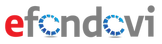 DOKUMENTACIJA ZA PROVEDBU

Opći i Posebni uvjeti ugovora o dodjeli bespovratnih sredstava, 
Projektna izvješća (zahtjev za predujam, ZNS, pravila o financijskim korekcijama…)
Postupci javne nabave
BITNE NAPOMENE 
Obvezni i neobvezni pokazatelji
Usklađenost projektne prijave s relevantnim strategijama
Trajanje natječaja: do određenog roka ili trajno otvoren (tj. do iskorištenja sredstava)?
Iznos sufinanciranja; min i max vrijednost projekta; max iznos predujma; 
Dvostruko financiranje
BITNE NAPOMENE
Prijavitelj i partner – vrsta pravnog subjekta
Potpore male vrijednosti i/ili državne potpore
Broj projektnih prijedloga
Trajanje projekta
Prihvatljive aktivnosti: unaprijed (ne)određeni projektni elementi i projektne aktivnosti
Neprihvatljive aktivnosti
BITNE NAPOMENE
Maksimalni iznosi pojedinih vrsta troškova (opreme/putovanja/neizravnih troškova…)
Upravljanje projektom i administracija – vlastiti kapaciteti, novo zapošljavanje i/ili vanjska usluga 
Pitanja i odgovori (za vrijeme trajanja natječaja)
Projektni evaluatori
„Čišćenje“ proračuna
Izmjene proračuna/aktivnosti unutar i između projektnih elemenata (u tijeku provedbe projekta)
NAJČEŠĆE POGREŠKE
Administrativne pogreške – nedostavljanje dokumentacije, dokumentacija istekla, kriva dokumentacija
Previsoki i nerealni pokazatelji 
Loše budgetiranje – nedostaje novca za projektne aktivnosti i troškove
Neadekvatno financijsko planiranje – preporuka osiguranje sredstava za provedbu dijela projekta vlastitim sredstvima, kreditom i sl.
ZAKLJUČAK
Prihvatljivost prijavitelja, projekta, aktivnosti i troškova
Projekcija poslovanja (poslovni plan, marketing, održivost…), popratna dokumentacija 
Realan, objektivan proračun projekta
Kriteriji bodovanja 
Kapaciteti za provedbu projekta (tehnički, administrativni, financijski)
UHY SAVJETOVANJE d.o.o.
PODUZETNIČKI AKCELERATOR SPLIT d.o.o.

Hrvatske mornarice 1h, Split
savjetovanje@uhy.hr
021/612-673

www.uhy.hr
www.europskifondovi.eu